일본의 주거문화
일본어일본학과
22101371김도민
목차
일본의 아파트
맨션 
주택
다다미
코타츠
일본의 전통 주거문화
토코노마
이로리
부쯔단
아마도 후스마
병풍 겐칸
일본 아파트(アパート)
일본에서의 아파트는 원룸형태
주로 사회초년생들이 주거
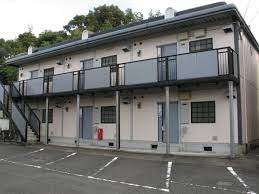 맨션(マンション)
일본의 맨션은 우리나라의 아파트개념
일본의 맨션은 한 동으로 이루어짐
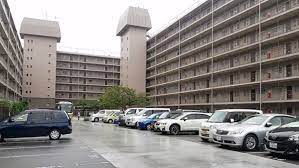 일본의 공동주택 베란다
재난발생시 대피가능한 통로있음
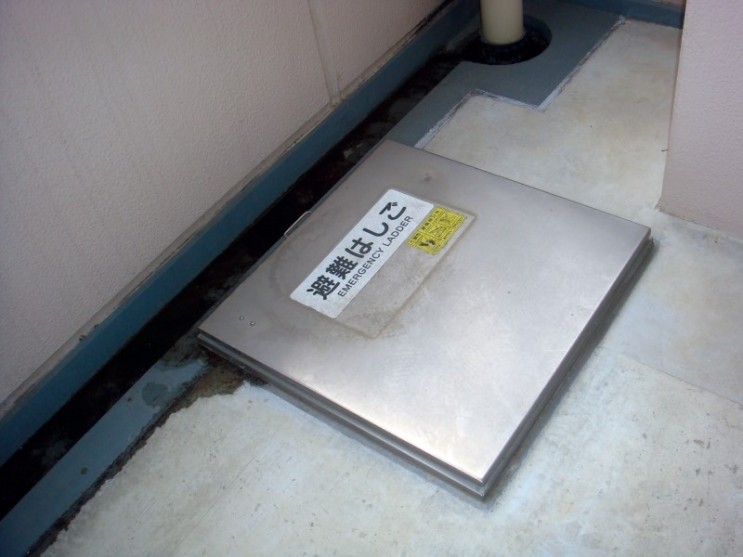 일본의 공동주택 베란다
옆집으로 대피가능하게 벽이 부술 수 있는 재질임
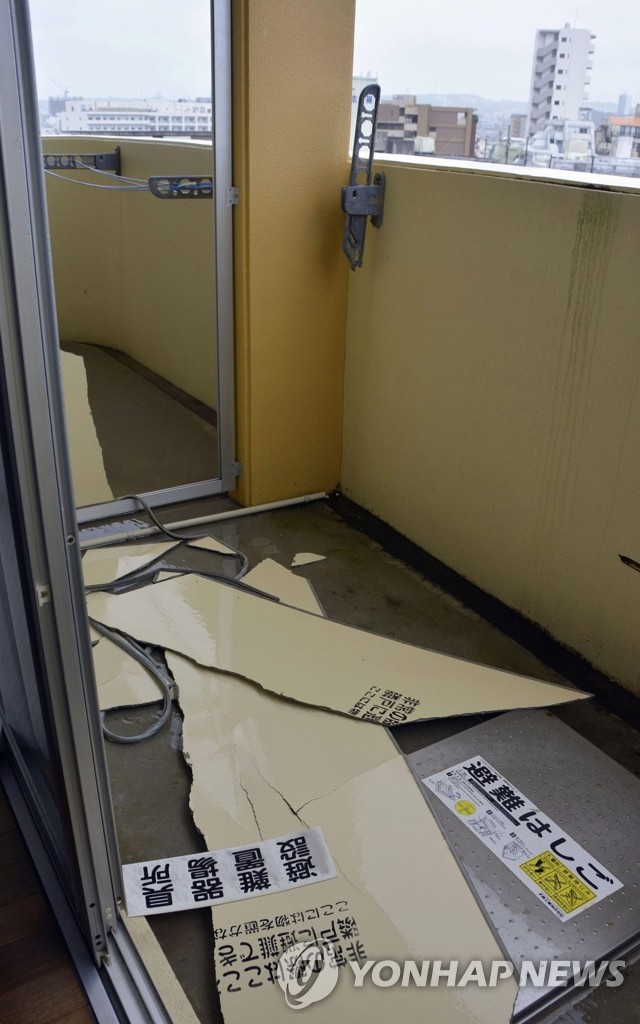 일본 주택
크기가 아담함
집끼리 다닥다닥 붙어있음
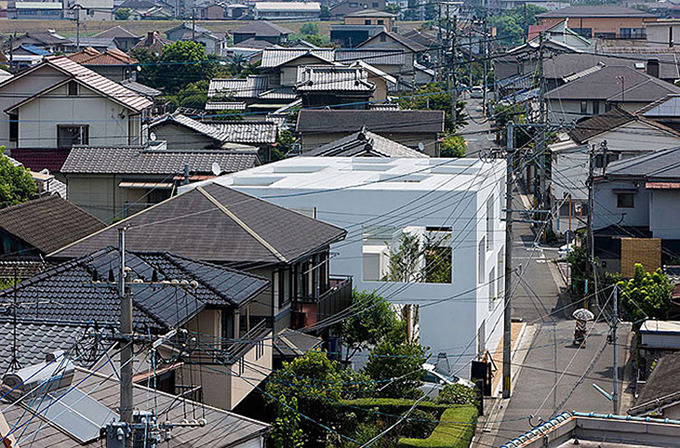 일본의 전통 주거 문화
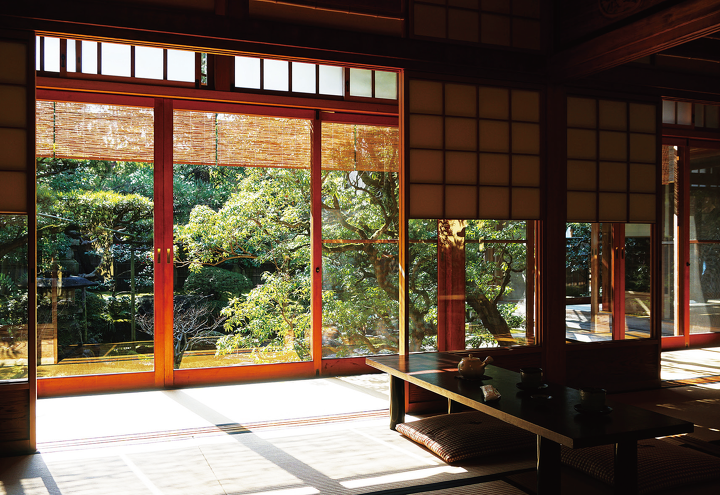 다다미
습기 냉기조절에 뛰어남
향균 효과있음
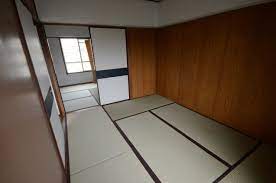 코타츠
이불로 덮게 된 난방기구
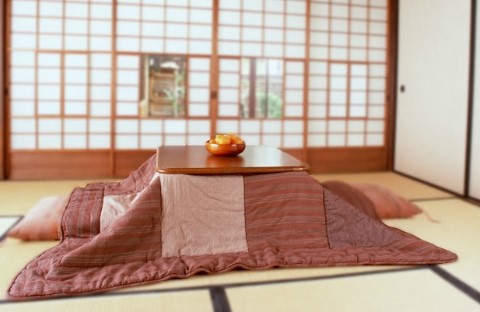 토코노마
장식물을놓기위해 좌식형
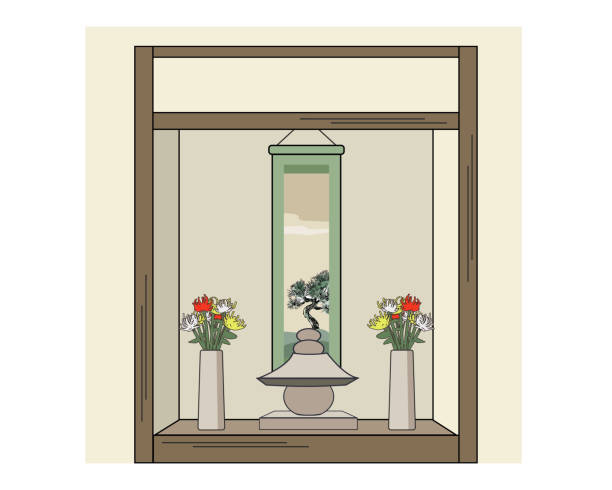 이로리
일본의 전통적인 불구덩이다
난방과요리에 사용됨
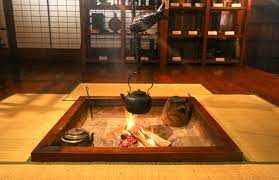 부쯔단
불상이나 위패를 모시는곳
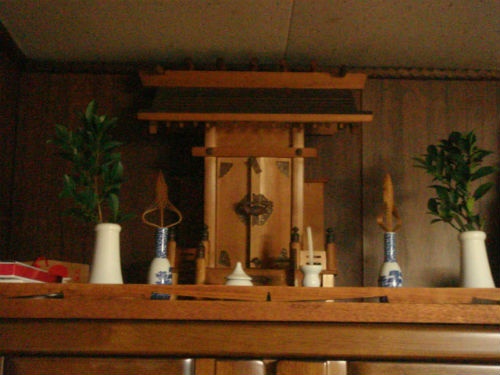 아마도
비바람을대비하기위한 덧문
실내 보온을 위하기도 함
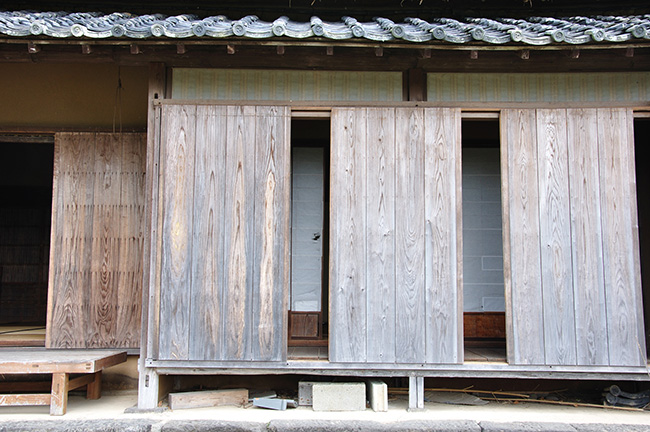 후스마
좌우로 미끄러지게하여 여닫는문
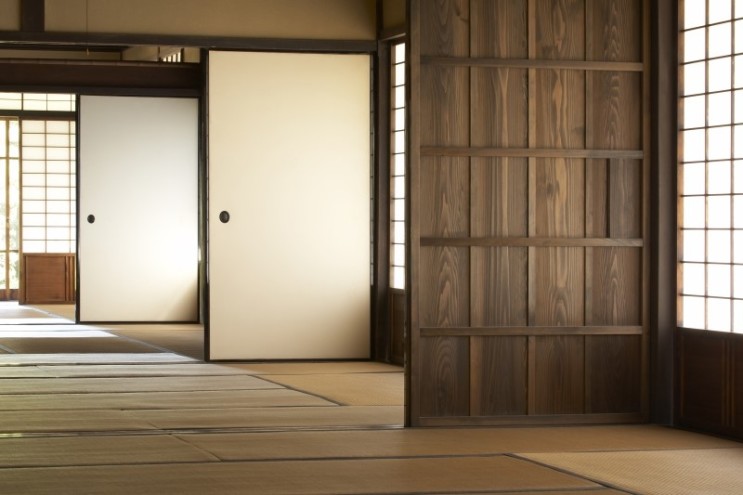 병풍
장식용으로 방 안에 치는물건
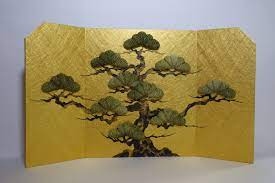 겐칸
일본주택의 현관
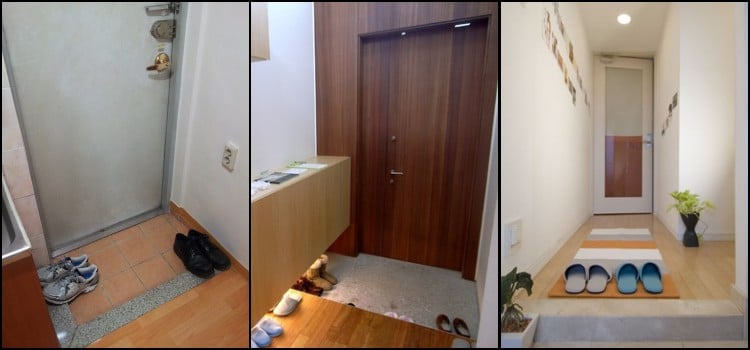 동영상
감사합니다.